ECOSYSTEMS OF INNOVATION AND THE ROLE OF THE GOVERNMENT


	
Josep M. Pique
jmpique@TechnovaBarcelona.org
@JosepMPique
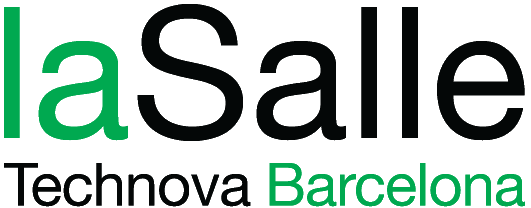 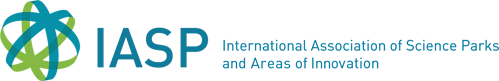 AGENDA
BRIDGING THE GAP
OPEN INNOVATION & OPEN GOVERNMENT
THE DEMAND SIDE OF ECOSYSTEMS OF INNOVATION
CANDY INNOVATON MODEL
CONCLUSIONS
1.- BRIDGING THE GAP
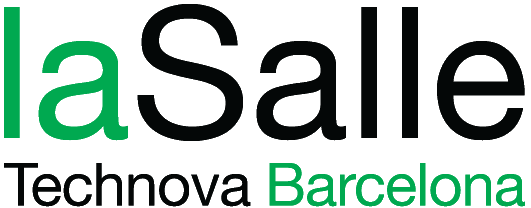 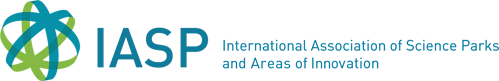 People
Value
Tech
Money
1.1.- BRIDGING DE GAP
Bridging
Opportunity
ECOSYSTEM INNOVATION
Source: Jerry Engel, Josep Pique & Itxaso del Palacio, 2010.
Market Introduction
Regulatory Approvals
Manufacturing Prototype
Working Prototype
Patent Application
Feasibility or Prototype
Concept
1.2.- ADDING TECHNOLOGY VALUE
Value
Time
Source: Jerry Engel, Josep Pique & Itxaso del Palacio, 2010.
Backlog
Satisfied Customers
Market Launch
Beta Test
Technical Reports Published
Surveys/Concept Testing
Qualitative Research (Focus Groups)
Market Analysis - Published Data
1.3.- ADDING MARKET VALUE
Value
Time
Source: Jerry Engel, Josep Pique & Itxaso del Palacio, 2010.
1.4.- VALUATION IN STEPS
PredictableScale
ScaleValidated
MarketTraction
EarlyValidation
I
II
III
IV
ConceptDefined
Time
Source: Jerry Engel, Josep Pique & Itxaso del Palacio, 2010.
1.5.- FROM BUSINESS PLAN TO BUSINESS MODEL
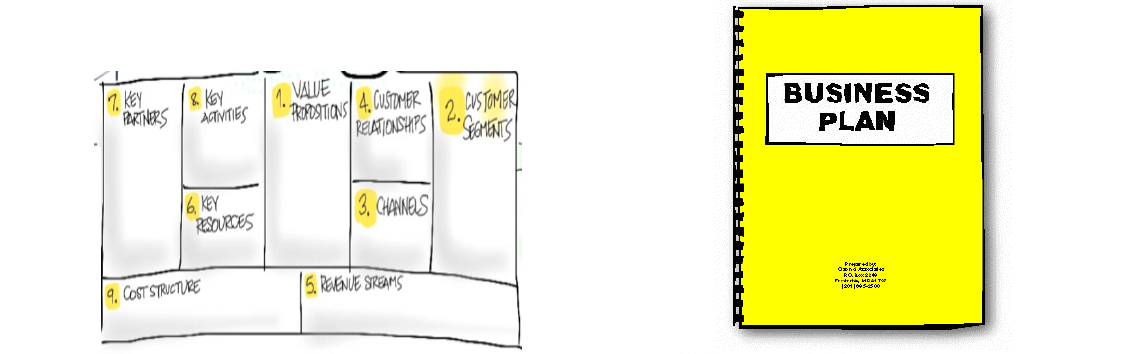 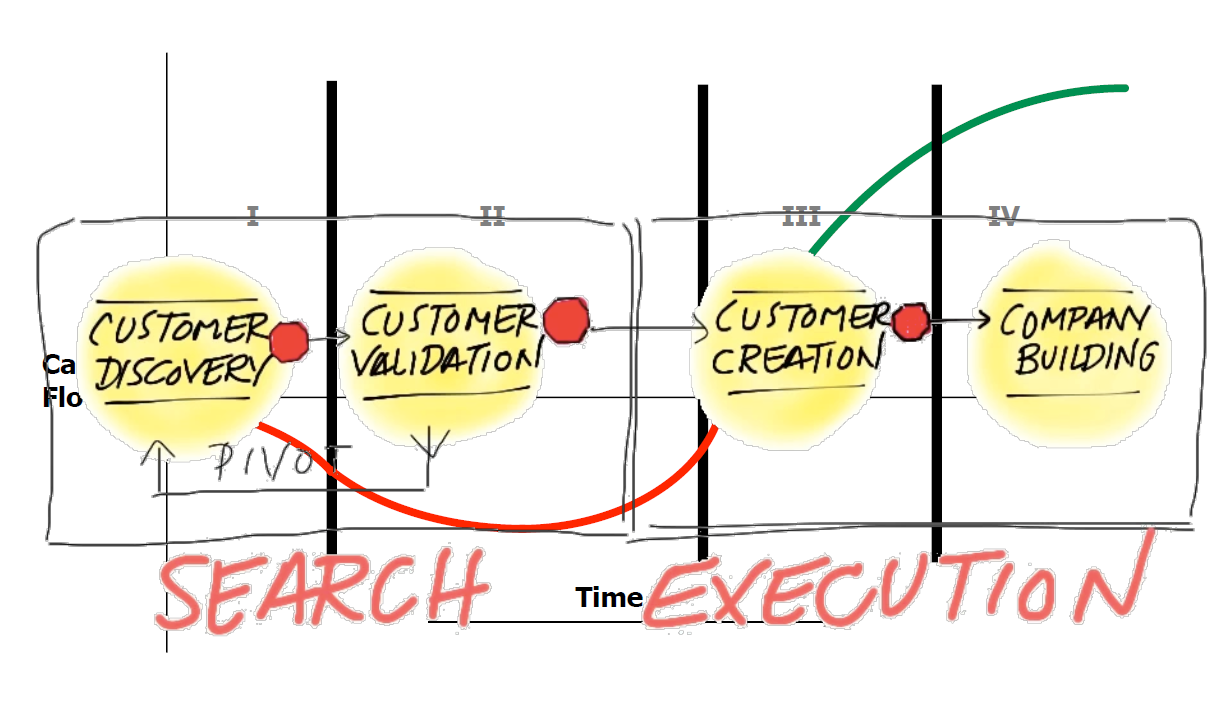 Source: Jerry Engel – Steve Blank 2015
2.- OPEN INNOVATION & 
OPEN GOVERNMENT
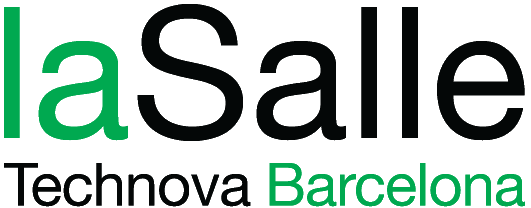 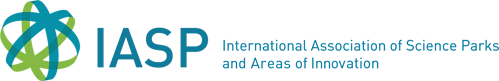 2.1.- INTERNAL INNOVATION
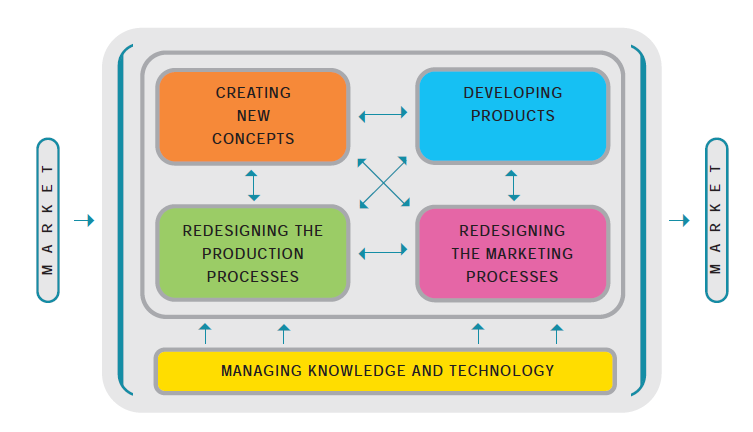 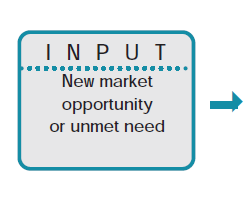 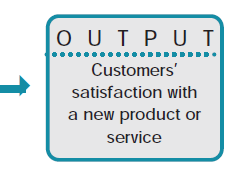 Source: Guide of Innovation - ACC10
2.2.- MANAGING THE OPEN INNOVATION
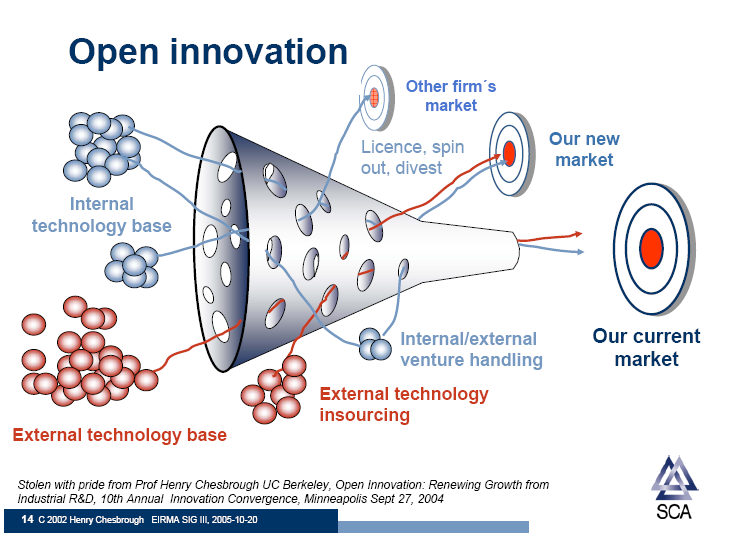 2.3.- GLOBAL INNOVATION ECOSYSTEM
International
Innovation
Source: Francesc Solé Parellada, Josep Piqué & Joan Bellavista. 2007.
2.4.- OPEN INNOVATION TOOLKIT
Source: Jerry Engel, 2011
2.4.- OPEN INNOVATION TOOLKIT
Source: Jerry Engel, 2011
2.4.- OPEN INNOVATION TOOLKIT
Source: Jerry Engel, 2011
2.4.- OPEN INNOVATION TOOLKIT
Source: Jerry Engel, 2011
2.4.- OPEN INNOVATION TOOLKIT
Source: Jerry Engel, 2011
2.4.- OPEN INNOVATION TOOLKIT
Source: Jerry Engel, 2011
3.- THE DEMAND SIDE OF ECOSYSTEMS OF INNOVATION
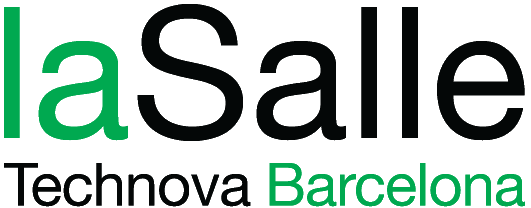 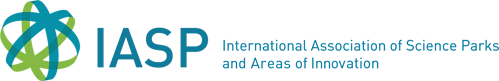 3.1.- TRIPLE HELIX + DEMAND
Government
Quadruple Helix
Tax & Law
Organization
Public Procurement
Demand Side
Market Needs
Challenges
University
Industry
Education
Research
Transfer
Corporation
SME
New
Source: Josep Pique, Montse Pareja & Luis Sanz, 2014.
3.2.- DEMAND: PUBLIC CHALLENGES
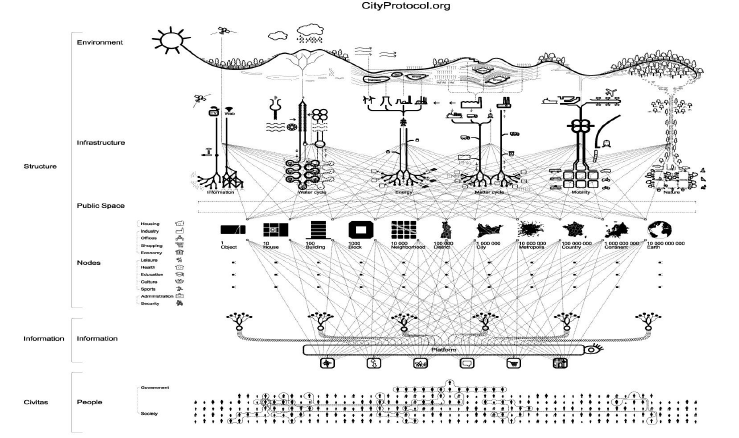 3.3.- DEMAND: PUBLIC CHALLENGES
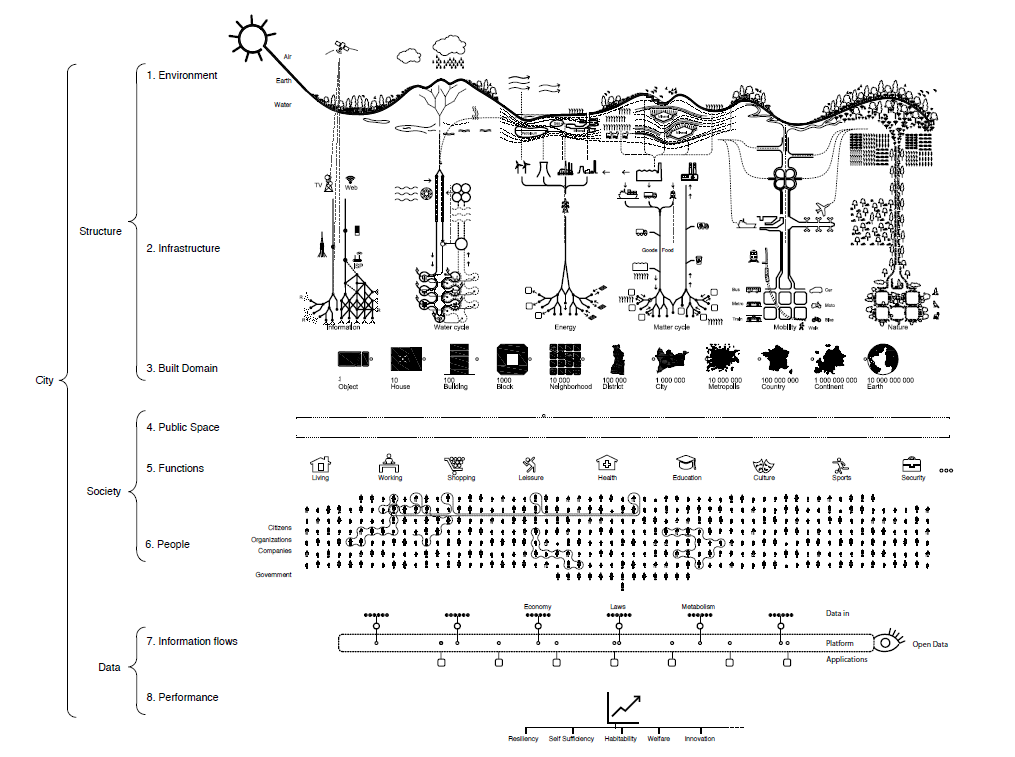 ENVIRONMENT
IT
WATER
ENERGY
WASTE
MOBILITY
NATURE
CITY DIMENSION
PUBLIC SPACE PÚBLIC
SERVICES
OPEN GOVERNMENT
INFORMATION
3.4.- ROLES IN THE PATH TO GROW
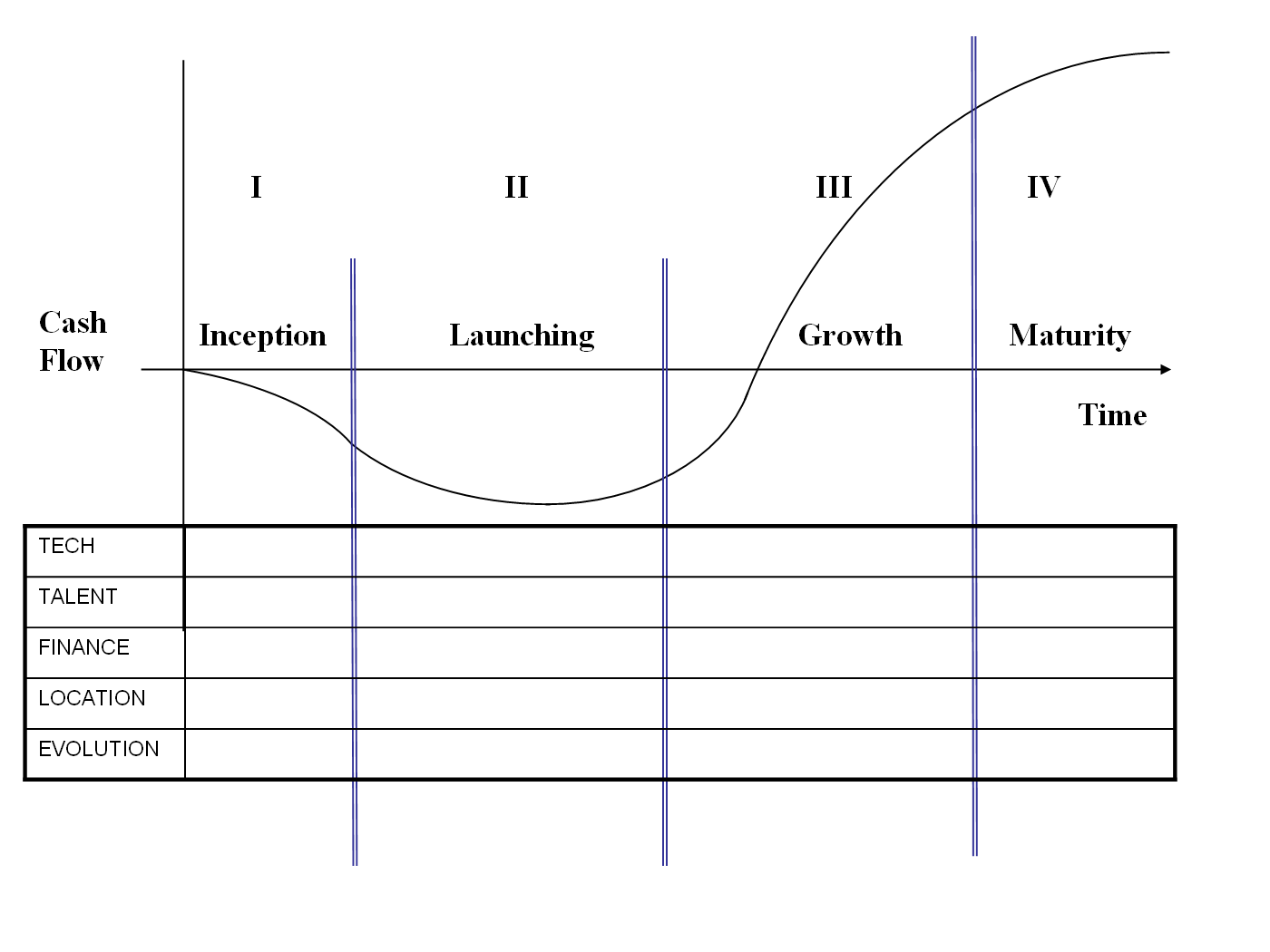 University
Industry
Government
Source: Henry Etzkowitz, Francesc Solé Parellada & Josep Piqué. 2007.
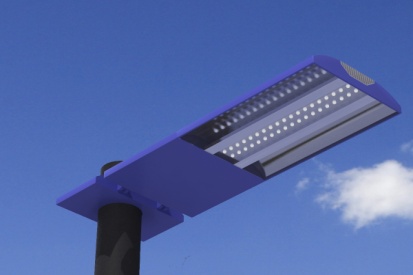 Led
3.5.- PUBLIC LAB: PROCESS
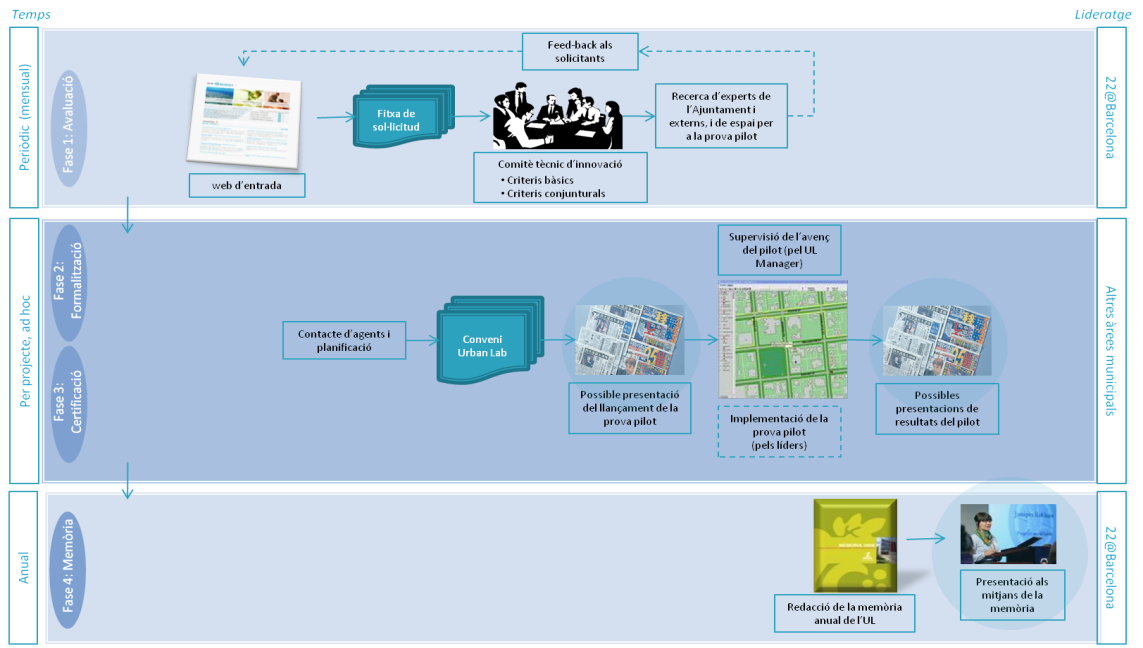 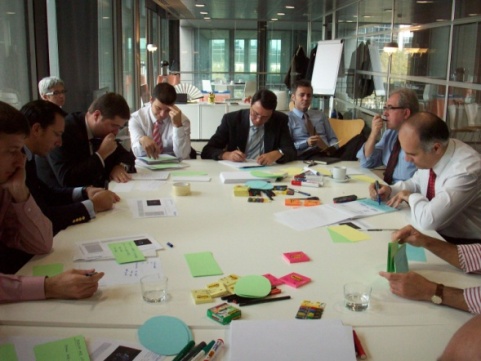 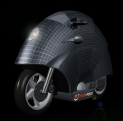 3.6.- PUBLIC LAB: LOCAL AND GLOBAL
Local and Global
From local to global 
			(internationalization)					














and from global  to local
    (foreing investment attraction) ...
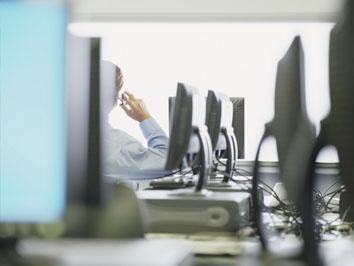 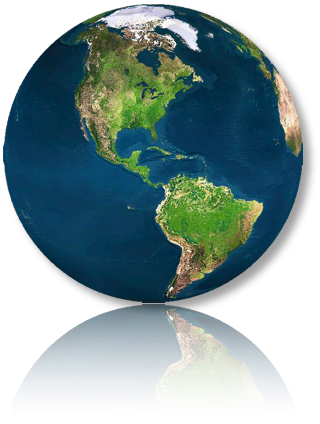 COMPANIES, INDUSTRY
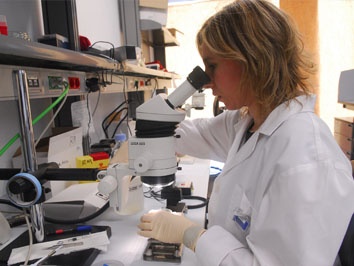 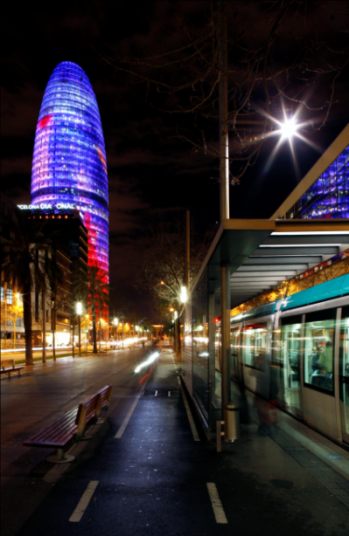 SCIENCE AND TECNOLOGY
CITY, MARKET
4.- CANDY MODEL
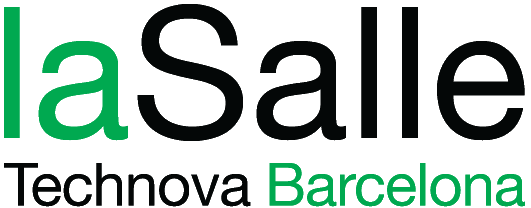 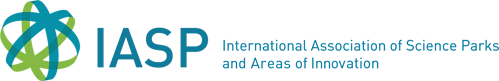 CANDY INNOVATION MODEL
CANDY INNOVATION MODEL
F
I
L
T
E
R

I
I
F
I
L
T
E
R

I
F
I
L
T
E
R

I
I
I
A. 
CHALLENGES
D. 
SCALING
C. DEVELOPMENT
B. IDEAS
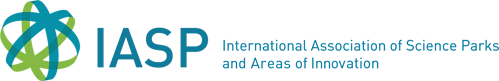 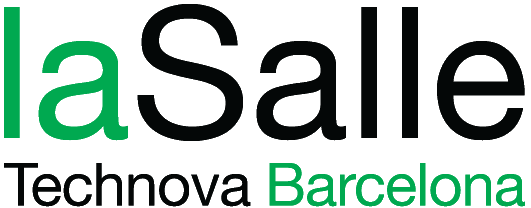 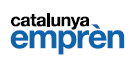 4.1.- CHALLENGES
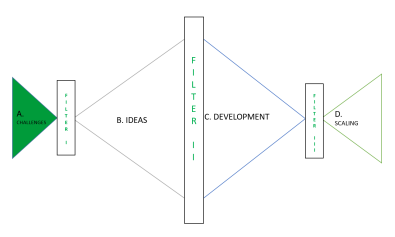 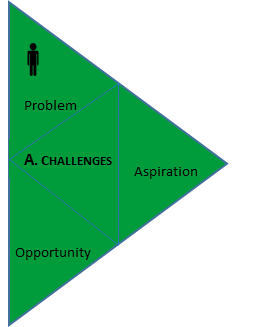 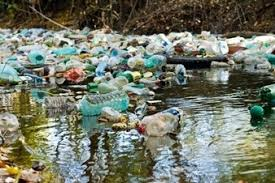 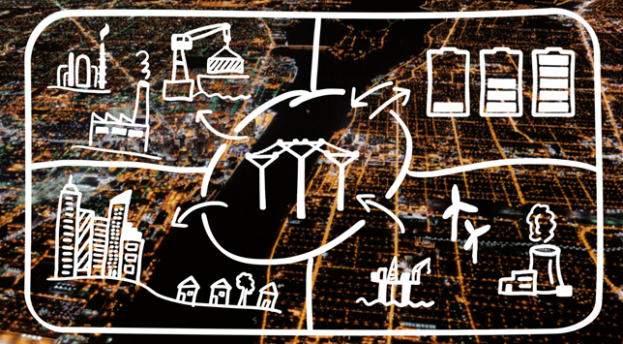 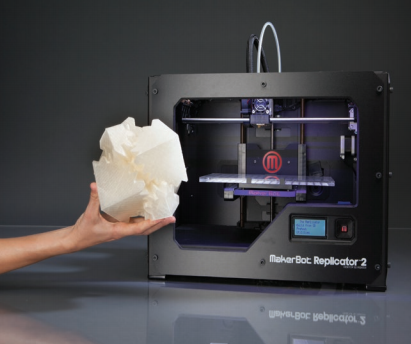 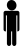 user participation
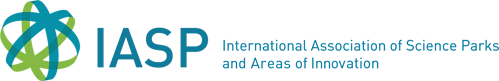 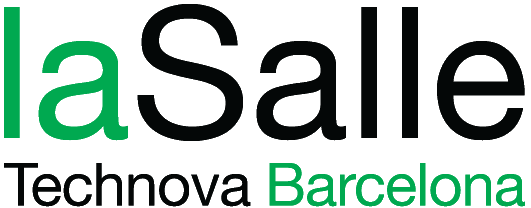 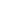 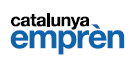 4.2.- FILTERS OF CHALLENGES
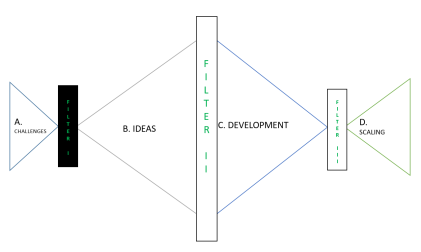 FILTER

I
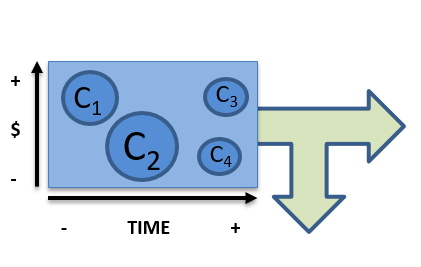 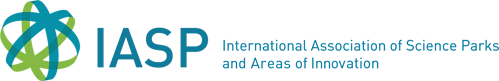 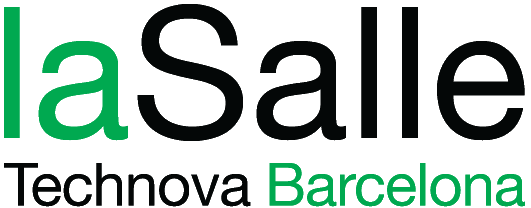 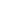 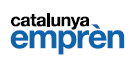 i-lab HARVARD
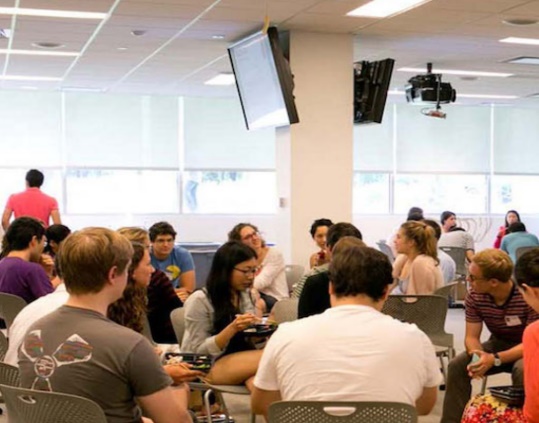 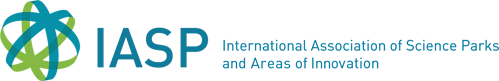 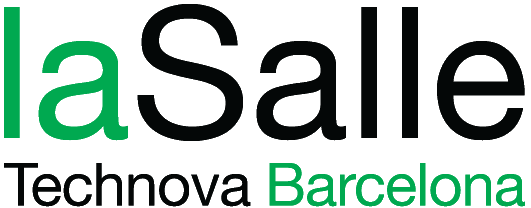 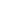 4.3.- IDEAS
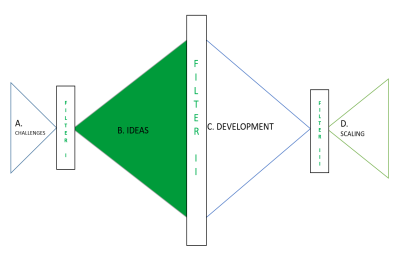 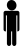 Open Call
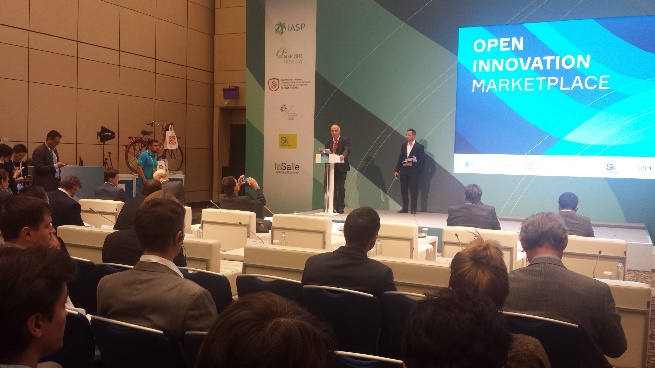 Call for solutions
Ex: Open Challenge
Internal/External
Workshop
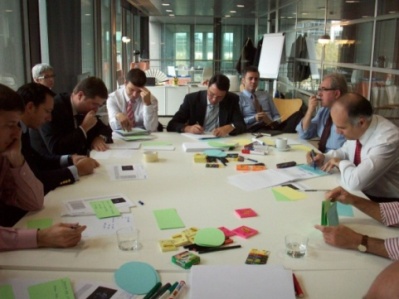 B. IDEAS
Ecology of innovation
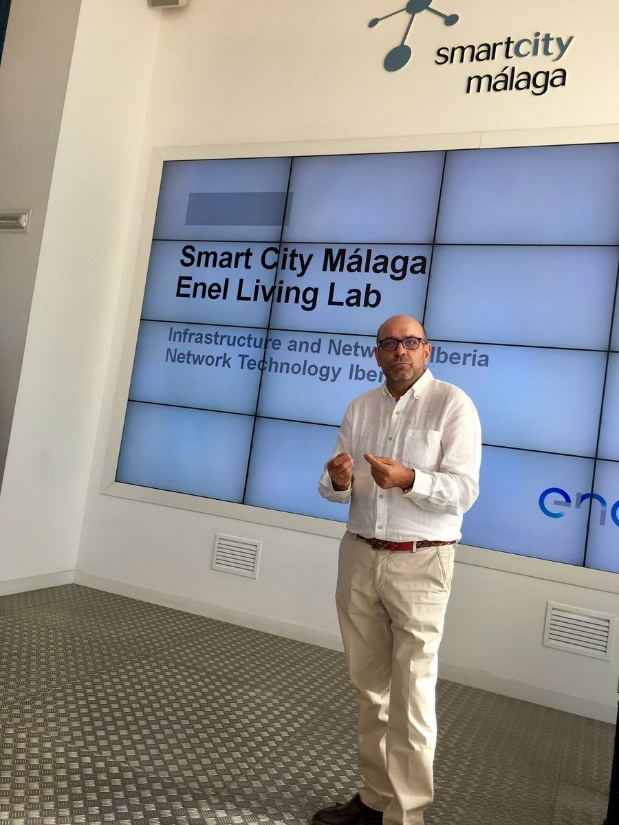 Ecosystem
EX: Lab
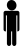 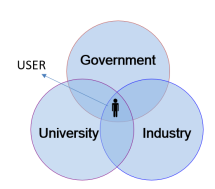 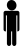 user participation
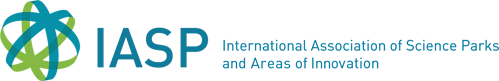 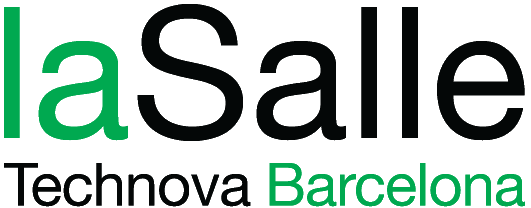 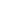 4.4.- FILTER OF IDEAS
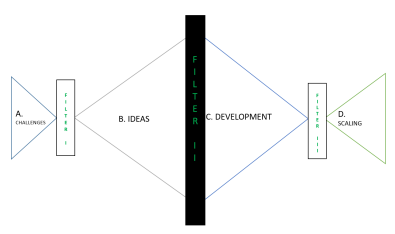 FILT
E
R

I
I
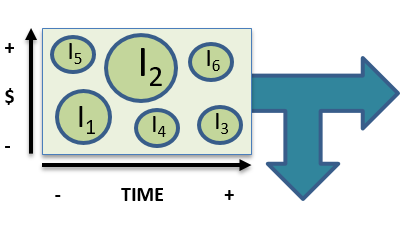 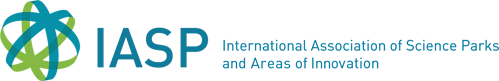 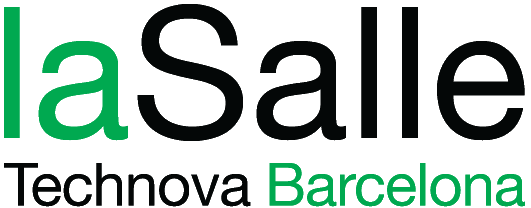 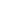 STANFORD d.school
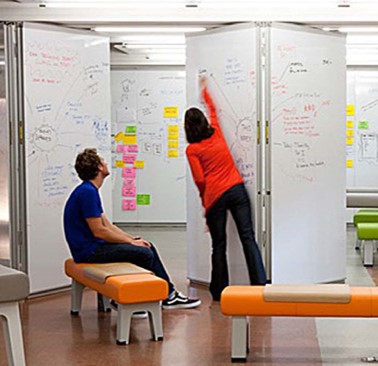 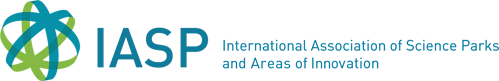 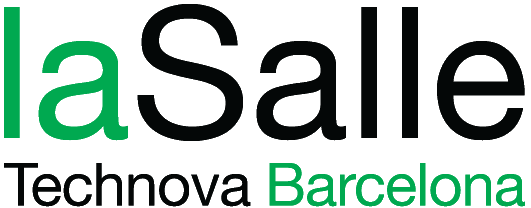 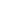 4.5.- DEVELOPMENT
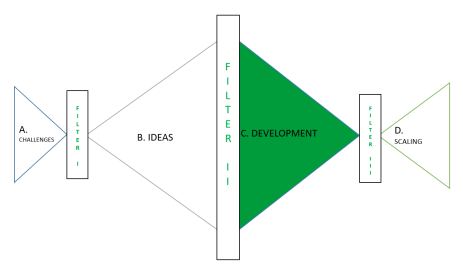 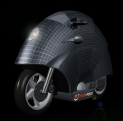 Concept
Validation
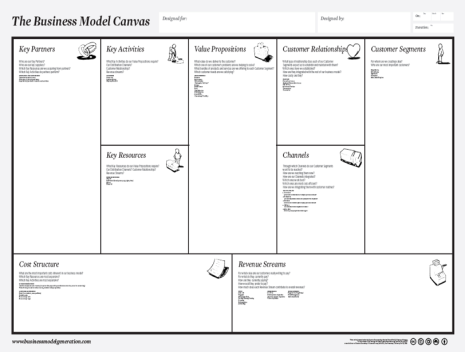 Innovation
Canvas
C. DEVELOPMENT
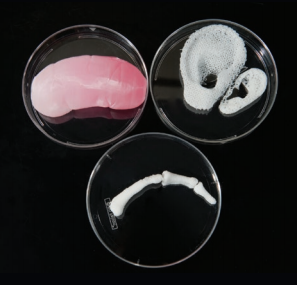 Prototyping
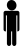 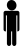 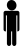 user participation
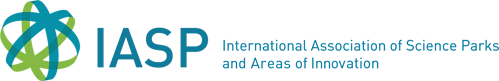 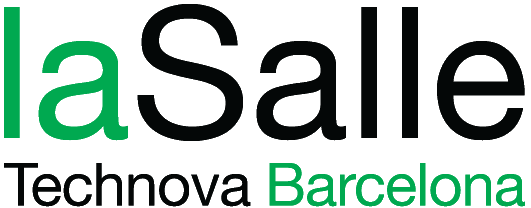 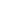 F
I
L
T
E
R

I
I
I
4.6.- FILTER OF DEVELOPMENTS
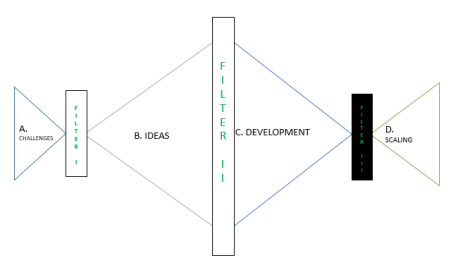 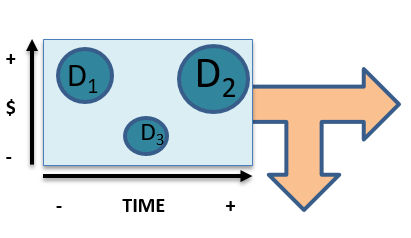 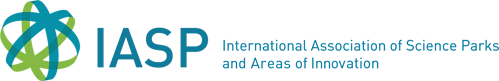 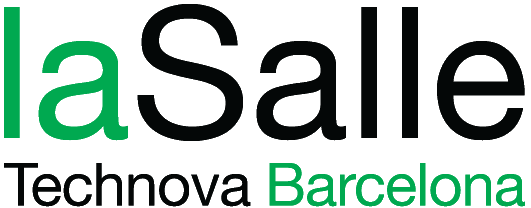 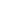 MIT MEDIA LAB  & CBA
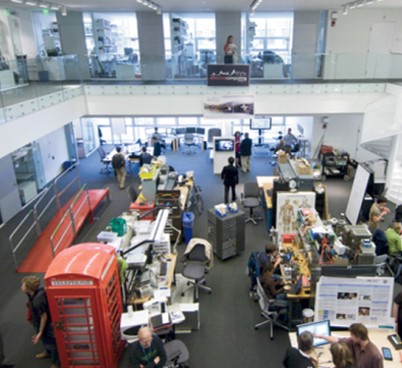 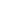 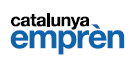 4.7.- SCALING
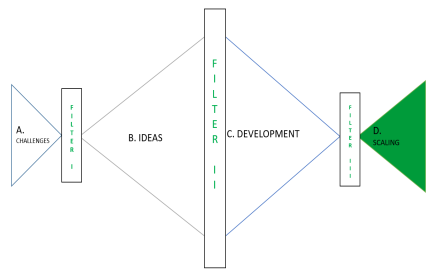 Local
D. SCALING
International
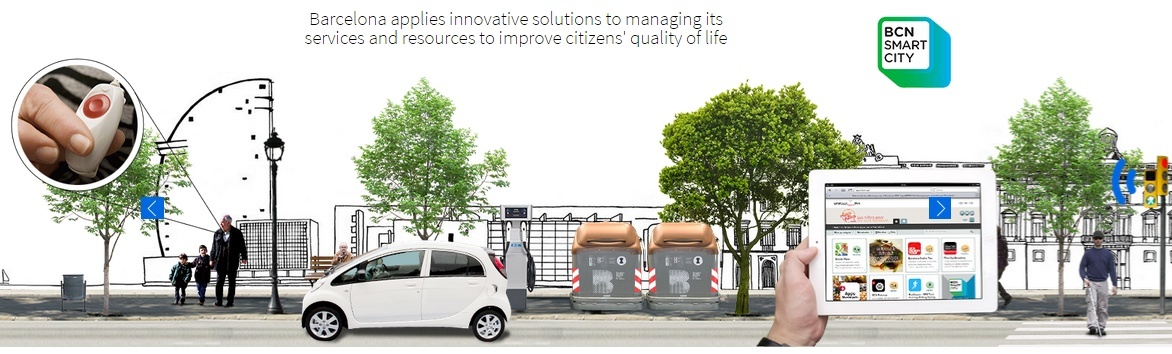 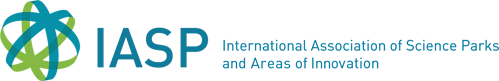 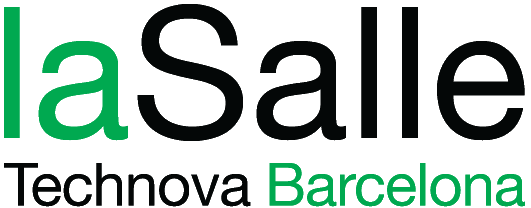 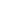 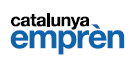 LIVING LABS
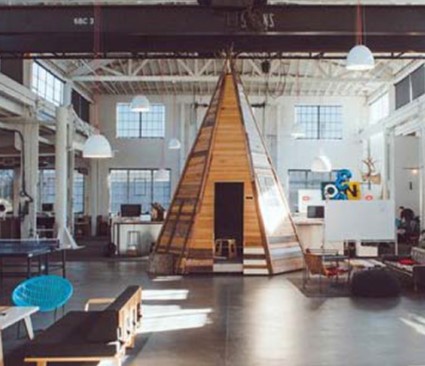 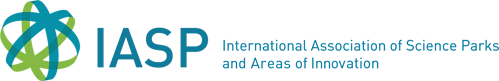 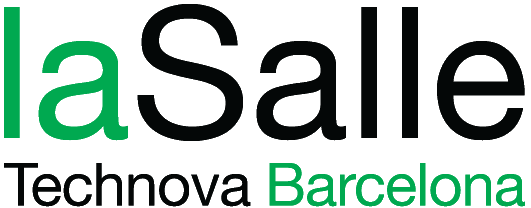 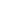 CANDY INNOVATION MODEL
F
I
L
T
E
R

I
I
I
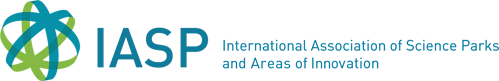 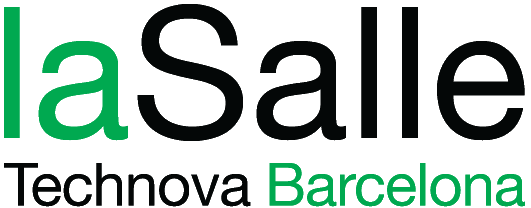 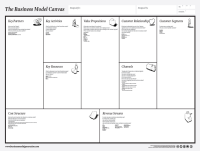 FILT
E
R

I
I
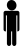 Open Call
Call for solutions
Ex: Open Challenge
Concept
Validation
FILTE
R

I
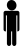 Problem
Local
Internal/External
Workshop
Innovation
Canvas
A. CHALLENGES
D. SCALING
Aspiration
B. IDEAS
C. DEVELOPMENT
International
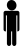 Opportunity
Ecology of innovation
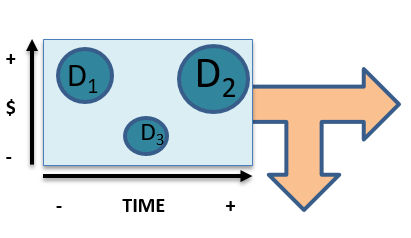 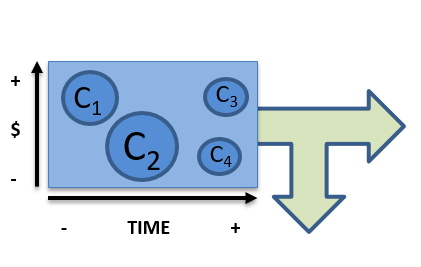 Ecosystem
EX: Lab
Prototyping
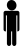 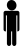 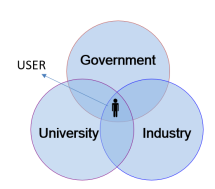 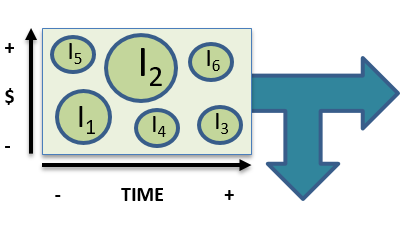 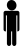 user participation
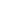 LA SALLE
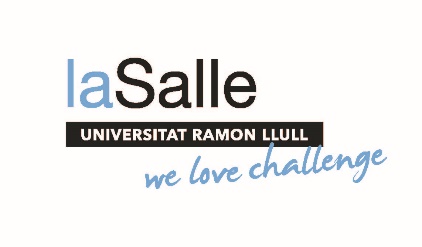 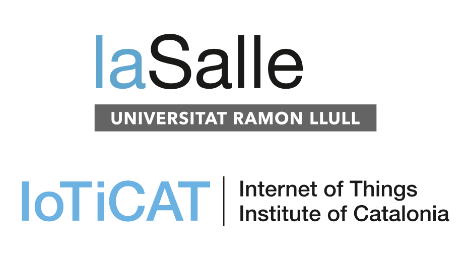 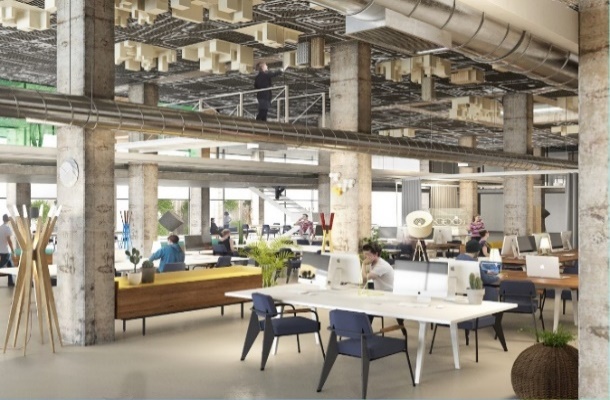 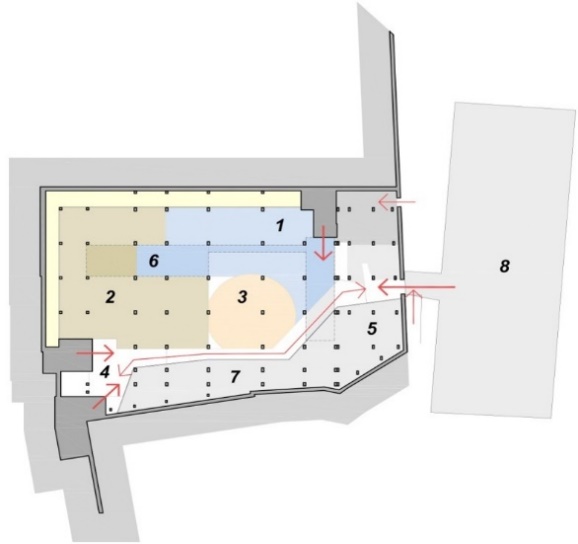 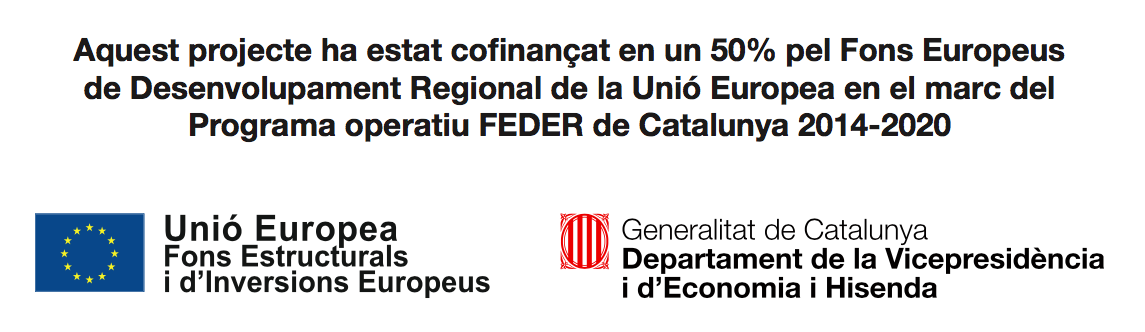 This project has been financed in 50% by the European Regional Development Funds of the European Union in the framework of the ERDF Operational Programme for Catalonia 2014-2020
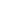 5.- CONCLUSIONS
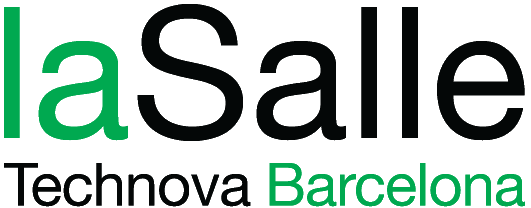 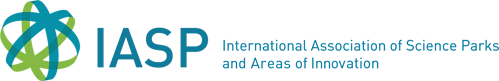 CONCLUSIONS – BENEFITS FOR TARGETS
Citizens: More and better products and solutions for better municipal services. 

Businesses: Real-life testing space for easier market access. Learn, shorten time to market and  increase their  competitiveness. 

Science and Technology: It’s a powerful tool for technology transfer, both locally and internationally. 

Public administration: Facilitate the introduction of new solutions. Innovation as a brand related to Barcelona. Transparency and efficiency in public procurement.
CONCLUSIONS – SOME TIPS
Multidisciplinary work teams: Involve the “owner” or “owners” from the very beginning (definition of challenge, member of the jury, management of the implementation)

Open to any ideas vs. calls related to specific Challenge: Be sure is balanced. Take into account: the effort you can put in this process (€, HR, …), the type of solution you are looking for and the timing.  

Solutions vs Challenges: Don’t ask for a solution, expose a challenge to be solve.  

Legal aspects: Be sure that you take into account the legal framework for “buying innovation” in your country. From the first moment decide if you are looking for ideas, if you want to pilot or you are willing to buy a product/service.
CONCLUSIONS - PROCESS
The Discovery process based on Challenges
Filtering as soon as you can
Systematization of the Ideation
Prototyping 
Business Model
Learning Local & Growing Global
THANK YOU !



Josep M. Pique
jmpique@TechnovaBarcelona.org
@JosepMPique
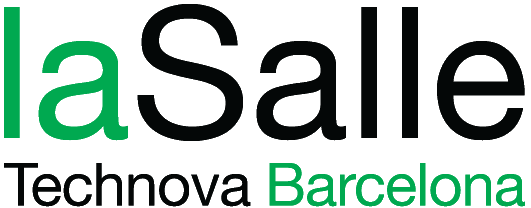 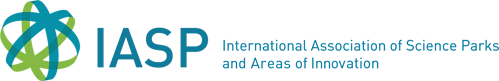